ФЕДЕРАЛЬНАЯ АНТИМОНОПОЛЬНАЯ СЛУЖБА
Разъяснения ФАС России по проблемам правоприменения 44-ФЗ




Москва, 2020
Формирование лота на торгах по организации пассажирских перевозок
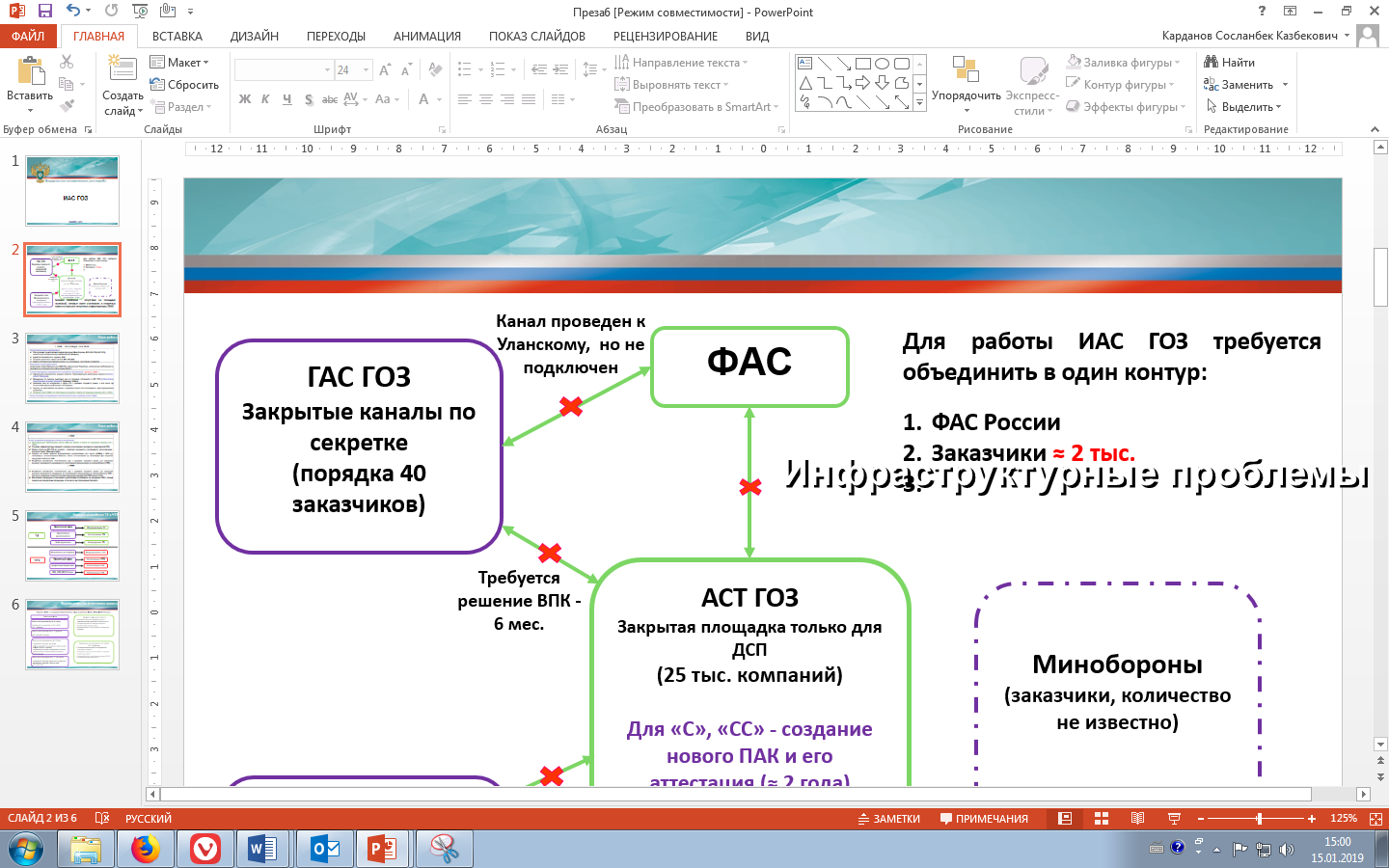 Критерии формирования лота, при соблюдении которых действия заказчика не будут нарушать требования 44-ФЗ

Перевозки по муниципальным и межмуниципальным маршрутам:
* Письмо ФАС России от 02.10.2020 № ИА/85875/20
Формирование лота на торгах по организации пассажирских перевозок
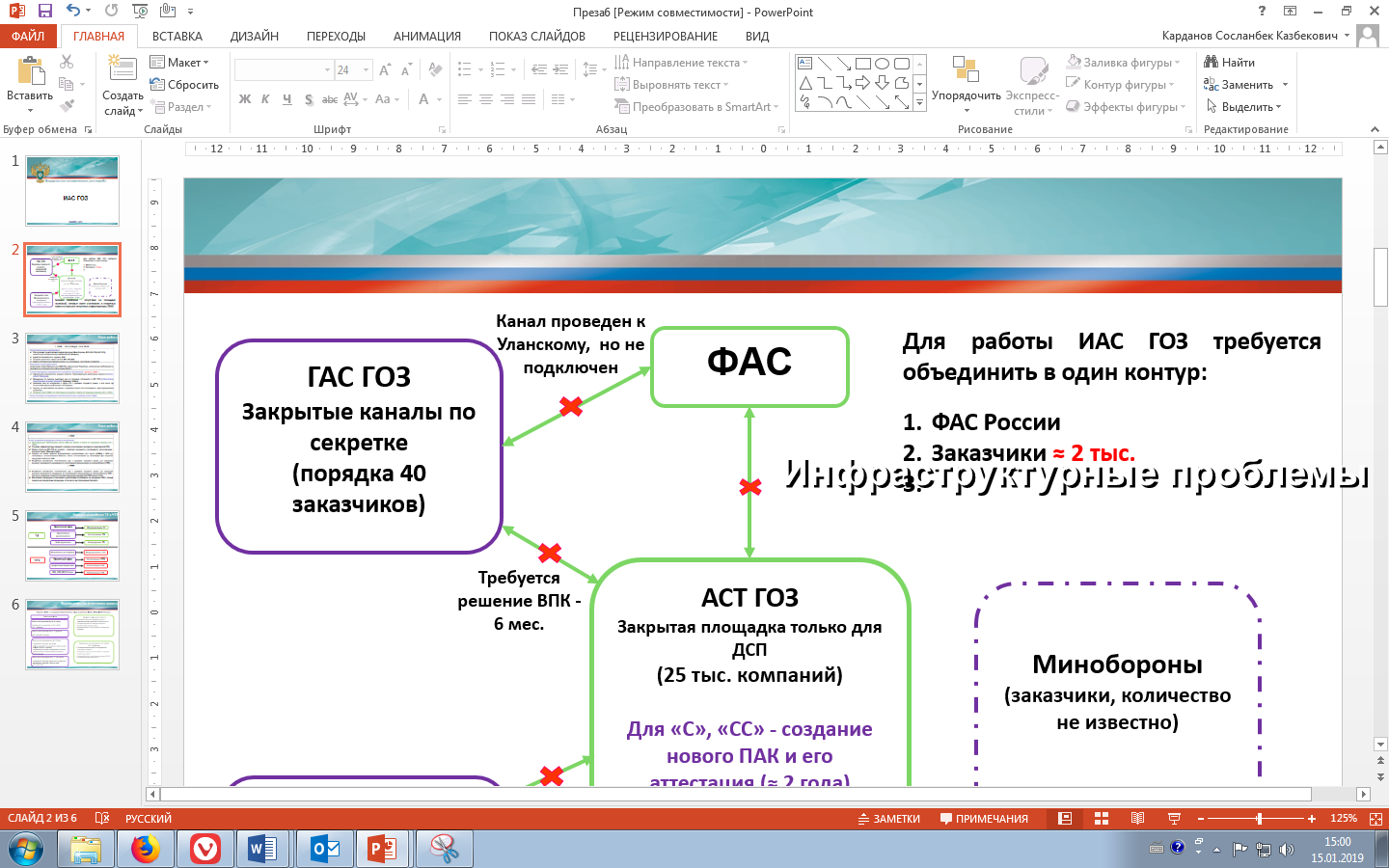 Перевозки по смежным межрегиональным маршрутам:
Если заказчиком не может быть сформировано минимально необходимое количество лотов с учетом изложенных выше критериев - заказчик вправе обратиться в территориальный орган ФАС России для проведения консультаций по вопросу сложившейся ситуации с формированием лотов
* Письмо ФАС России от 02.10.2020 № ИА/85875/20
Установление требований к составу заявки при проведении повторной закупки на строительство
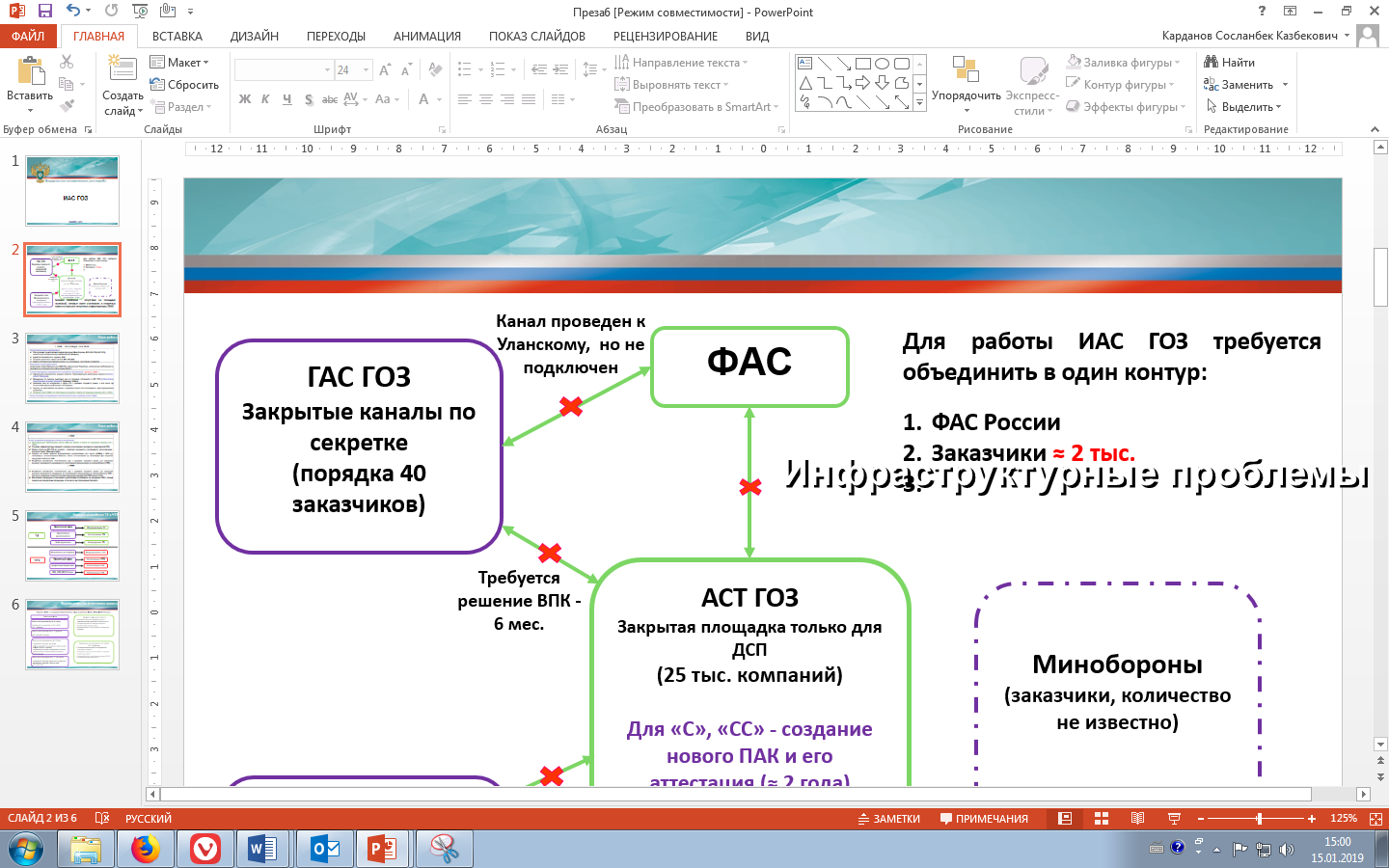 Аукцион или конкурс признаны несостоявшимися в соответствии с частью 4 статьи 55.1 и частью 4 статьи 71 Закона № 44-ФЗ (не подано ни одной заявки)
Запрос предложений в электронной форме
требование о предоставлении в составе заявки на участие в запросе предложений исключительно согласия участника закупки на выполнение работ
Иные требования к составу заявки в отношении объекта закупки – нарушение требований Закона № 44-ФЗ
* Письмо ФАС России от 01.10.2020 № ИА/85170/20
Вопросы ведения РНП
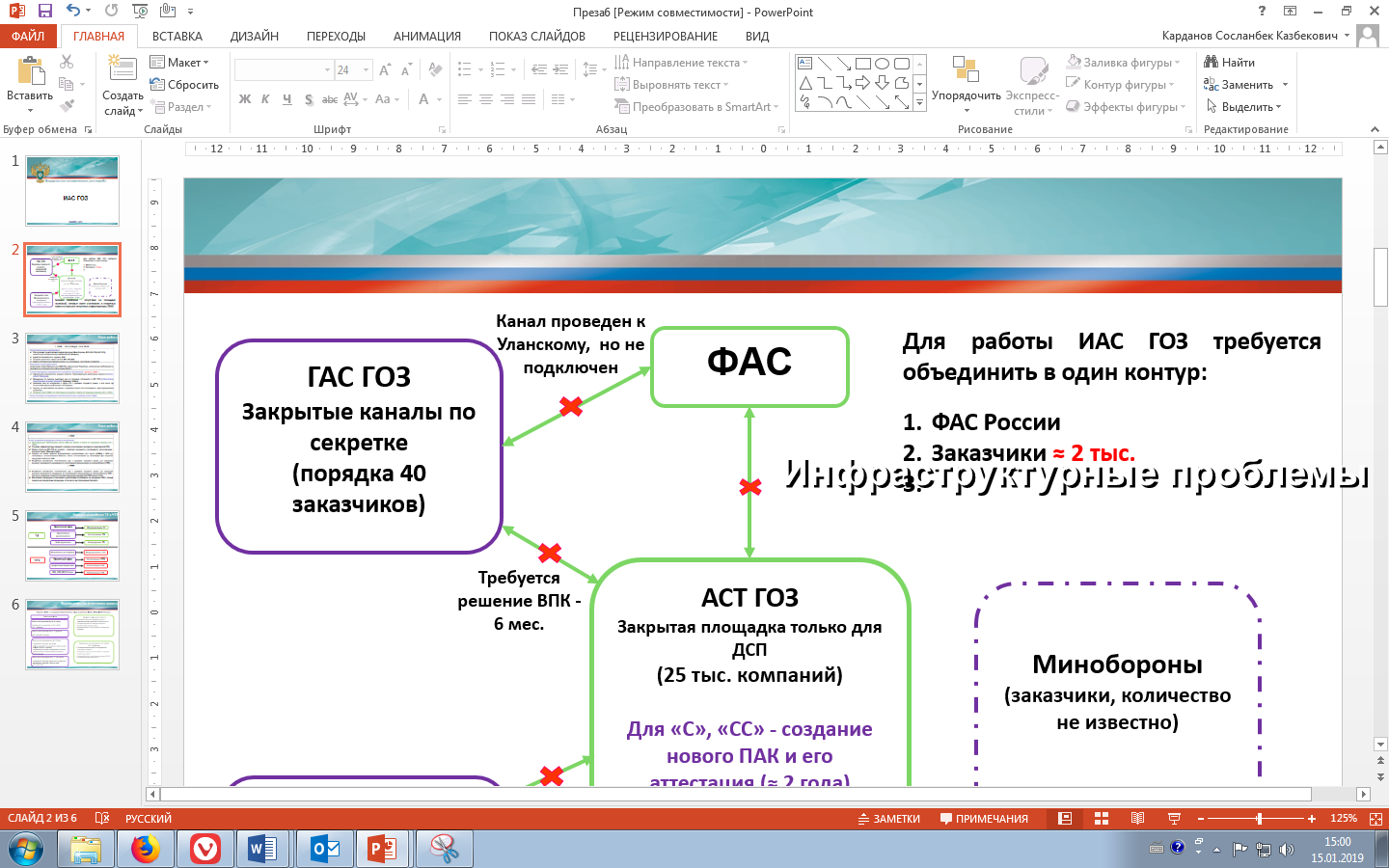 Участник закупки, не исполнивший контракт, включается в РНП вне зависимости от окончания срока действия такого контракта
Не допустимо включать в РНП сведения об учредителях юридического лица, которые на момент уклонения от заключения контракта / его ненадлежащего исполнения не являлись участниками такого юридического лица
Для возникновения гражданско-правовых последствий в виде расторжения договора достаточно доставки исполнителю сообщения заказчика об отказе от исполнения договора с использованием любого средства связи и доставки при условии размещения соответствующих сведений в ЕИС
* Письмо ФАС России от 29.09.2020 № ИА/84081/20
По вопросу применения механизмов импортозамещания и ценовой преференции
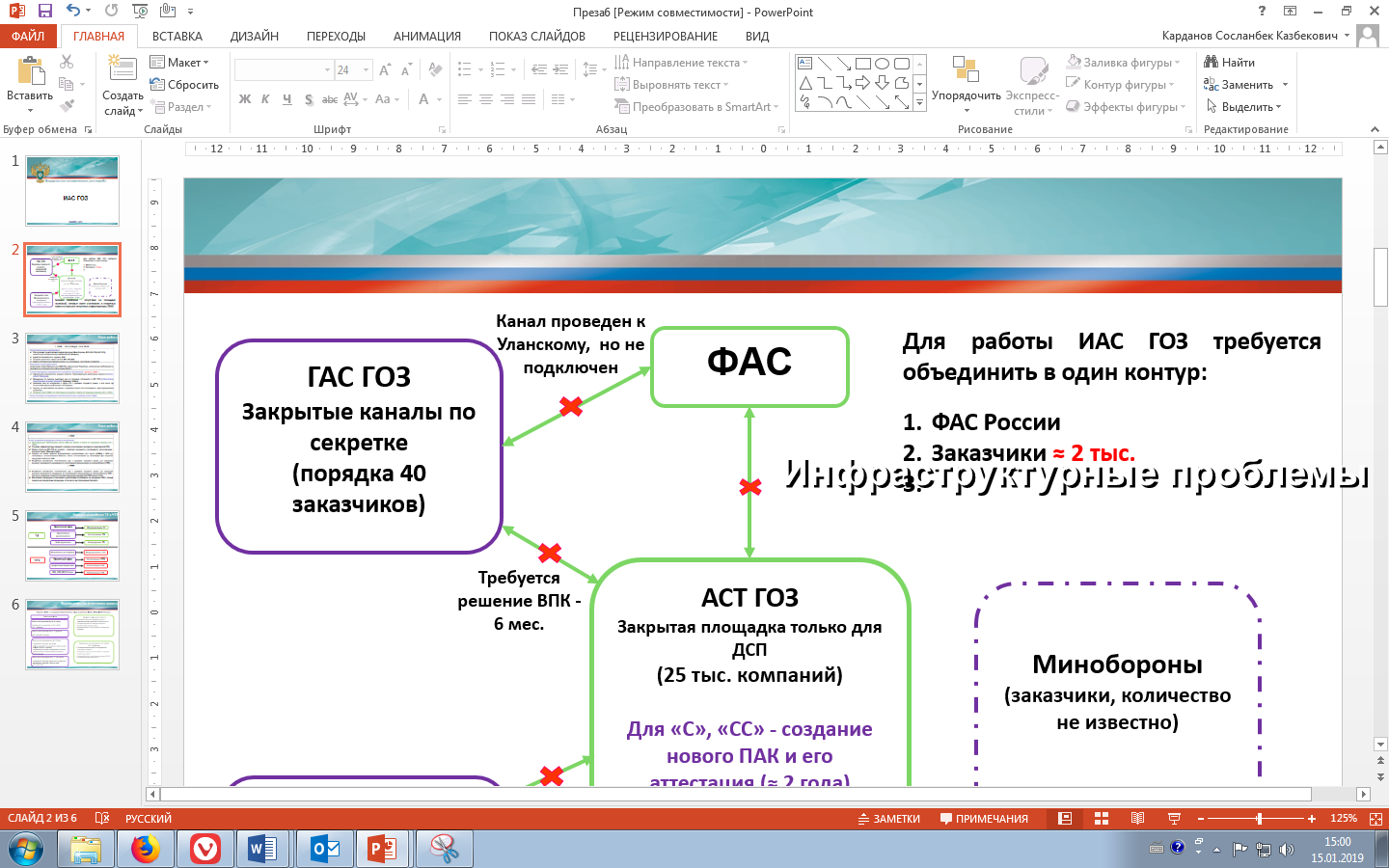 заказчик должен применить ценовую преференцию в соответствии с Приказом Минфина России № 126н к заявкам участников, предложивших товар российского происхождения или товар из стран ЕАЭС
В закупочной документации установлены ограничения допуска иностранных товаров
Ограничения «не сработали» ввиду отсутствия оснований для их применения (например, не предоставлен номер реестровой записи)
* Письмо ФАС России от 01.10.2020 № ИА/85042/20
По вопросу направления заявок в случае установления ограничений допуска иностранной продукции
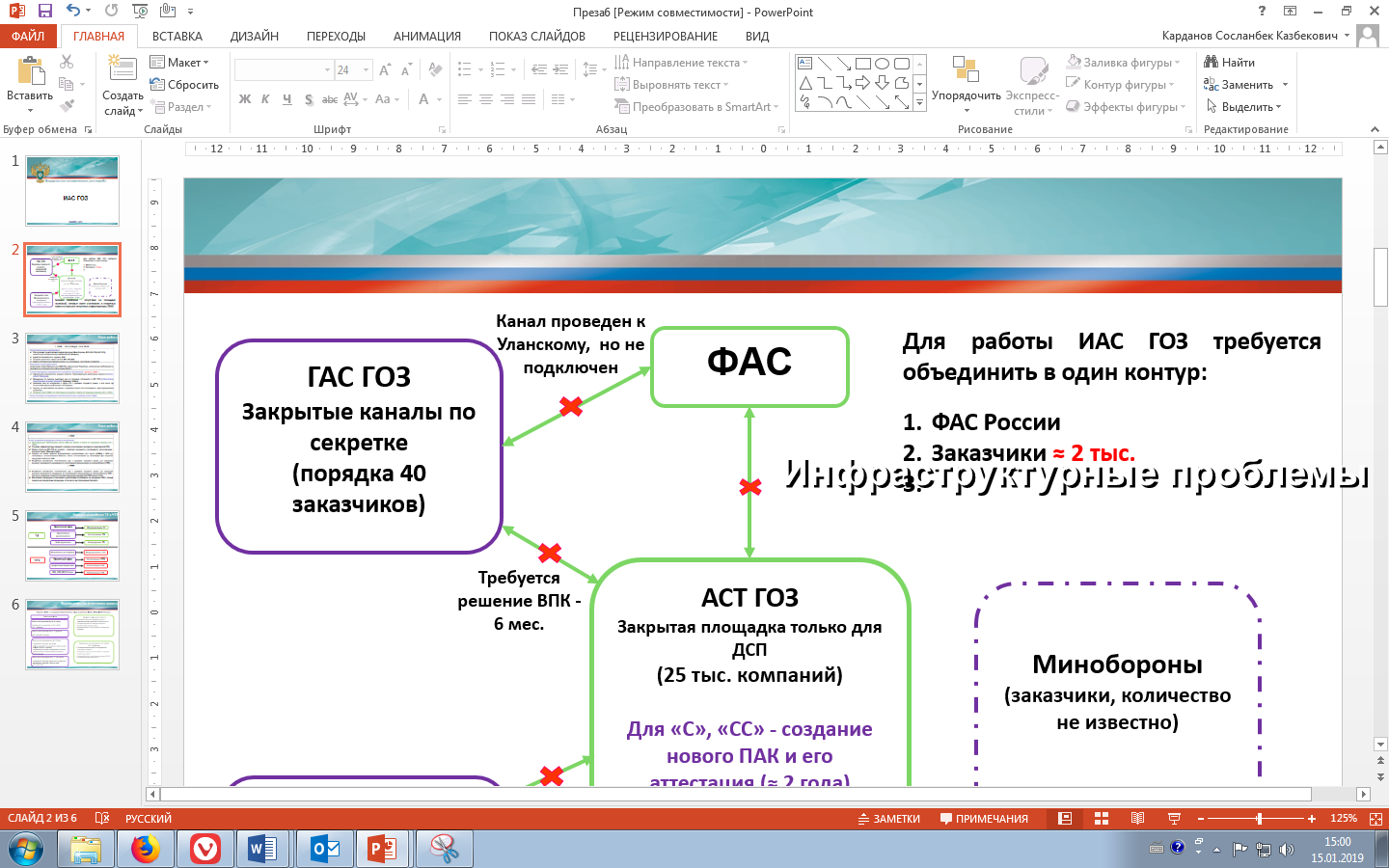 Если при проведении закупки заказчик установил ограничения для поставки иностранной продукции
Оператору электронной площадки надлежит направить заказчику заявки всех участников торгов

Также заявки всех участников должна рассматривать аукционная комиссия
Указанный порядок позволяет применять ограничения на допуск иностранной продукции, предусмотренные статьей 14 Закона о контрактной системе (например, механизм «третий лишний»)
* Письмо ФАС России от 29.09.2020 № ИА/84079/20